Nutrient Loading in Tampa Bay
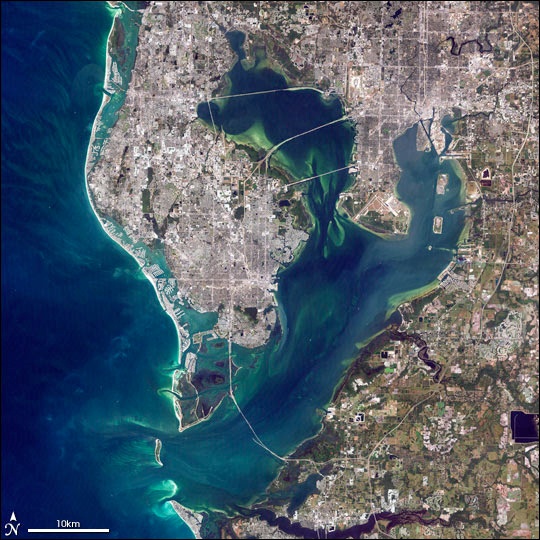 Elena Chavarría Gordienko
http://earthobservatory.nasa.gov/IOTD/view.php?id=4745
Gulf of Mexico
http://www.geo365.no/sfiles/34/61/2/picture/gulfofmexico_lav.jpg
[Speaker Notes: Eleventh largest body of water in the world
US coastline: 2700 km, water from 33 major rivers
Hypoxia (dead zone) an important problem, especially from Texas to Louisiana
Florida region: Frequent red-tide algal blooms, that kills fish. Affects people near coast, respiratory issues.
Algal blooms are linked to nutrient loadings, and high water temperatures.
Goal: see if there is a connection between nutrient loading, DO in water, and water temperature.
Future work: relate land use to nutrient loadings. Predict where algae could be a problem based on the many factors.]
Algal Blooms
Water Temperature

Nutrient Loading
Phosphates
Nitrates

pH

Dissolved Oxygen
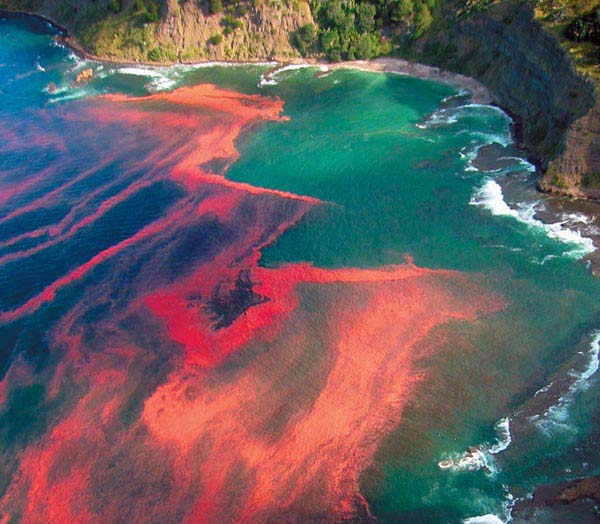 https://www.e-education.psu.edu/files/earth540/image/Lesson7/redtideBuckner_serc_carleton_edu.jpg
[Speaker Notes: Alagae grows best at pH 7.5-8.4]
Tampa Bay Wathershed
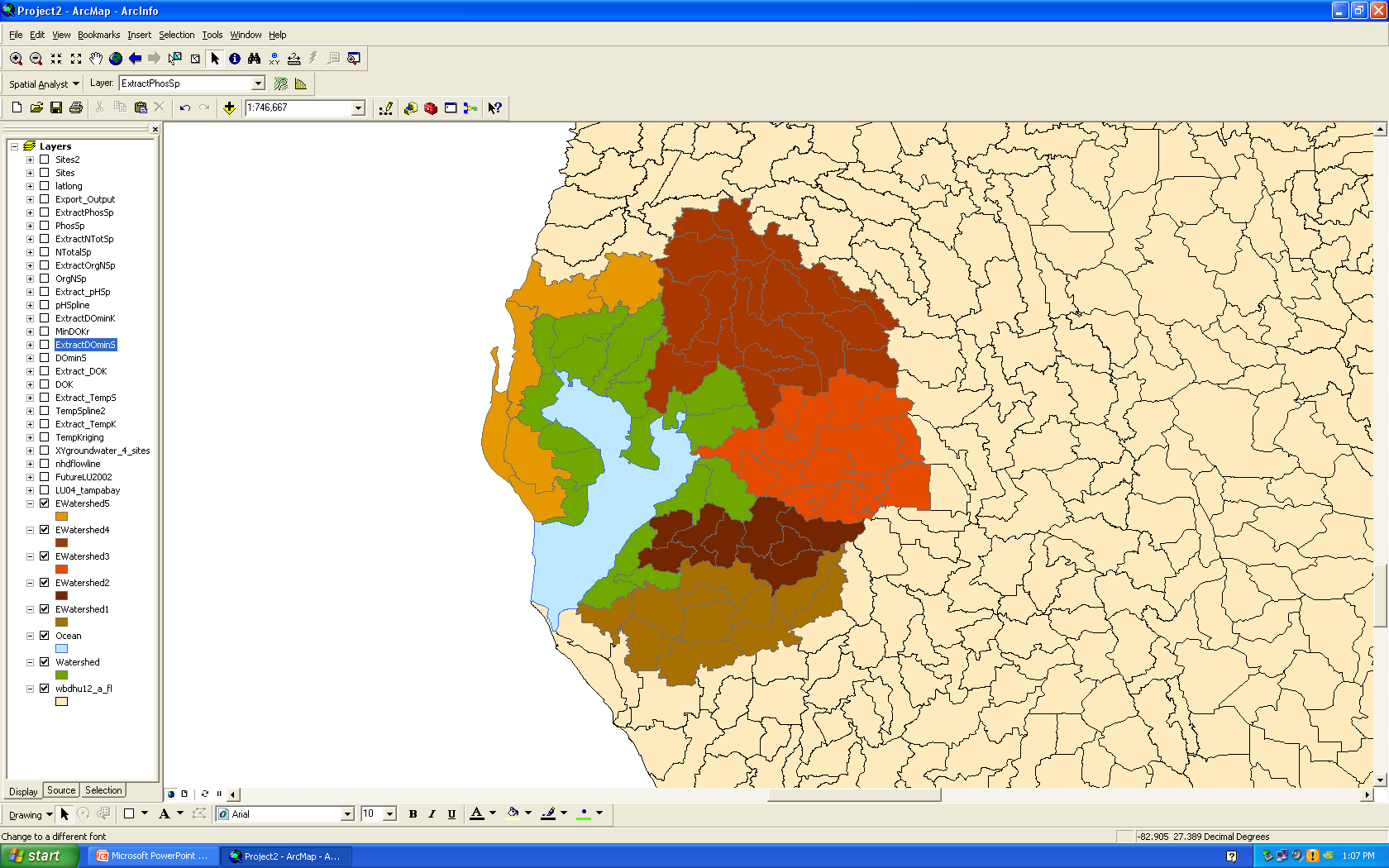 [Speaker Notes: HUC 8 Tampa Bay: Green and Blue (ocean water, the bay itself)
Other watersheds: contribute to some the measurements made on Tampa Bay based on USGS studies.]
Water Temperature
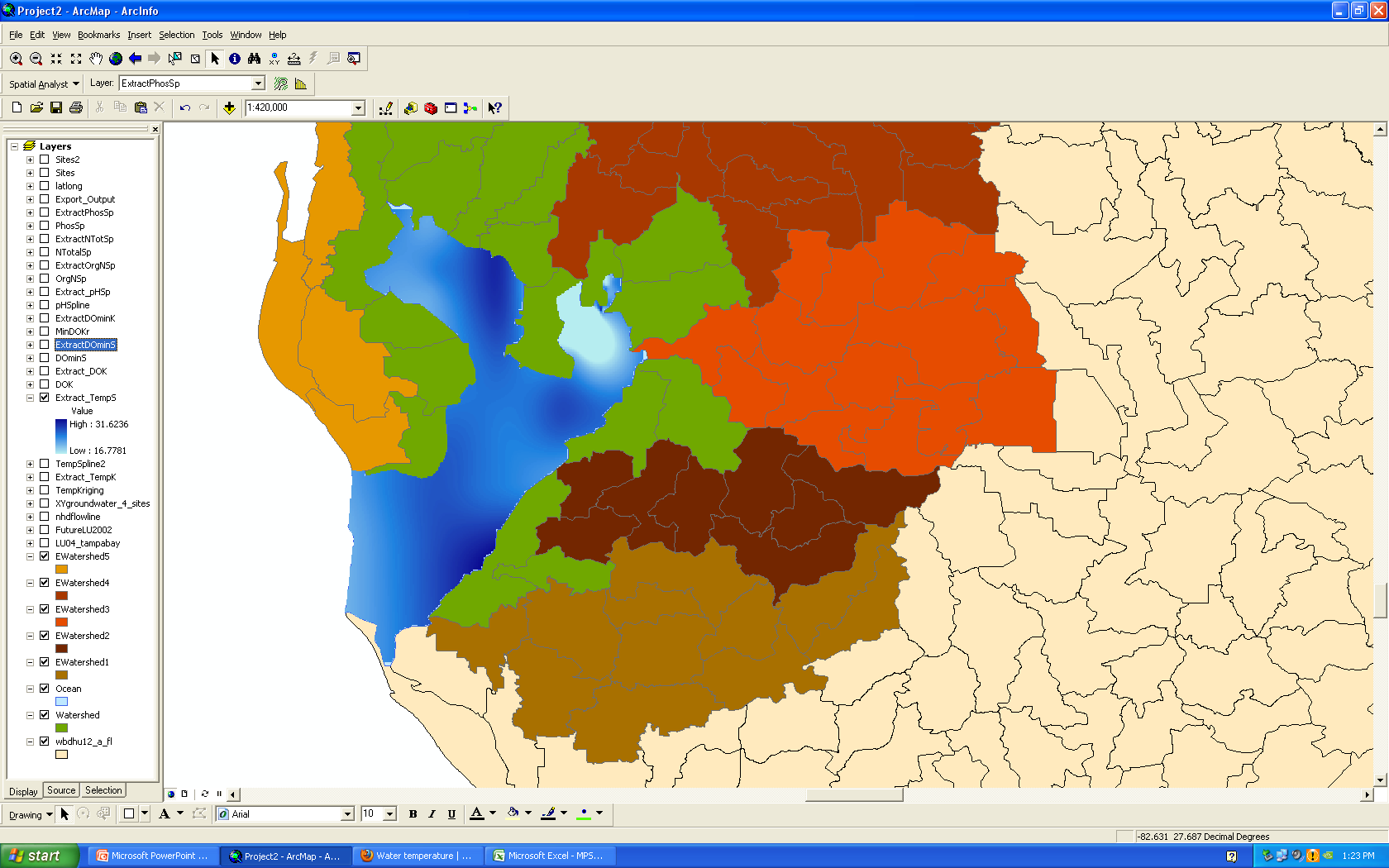 pH
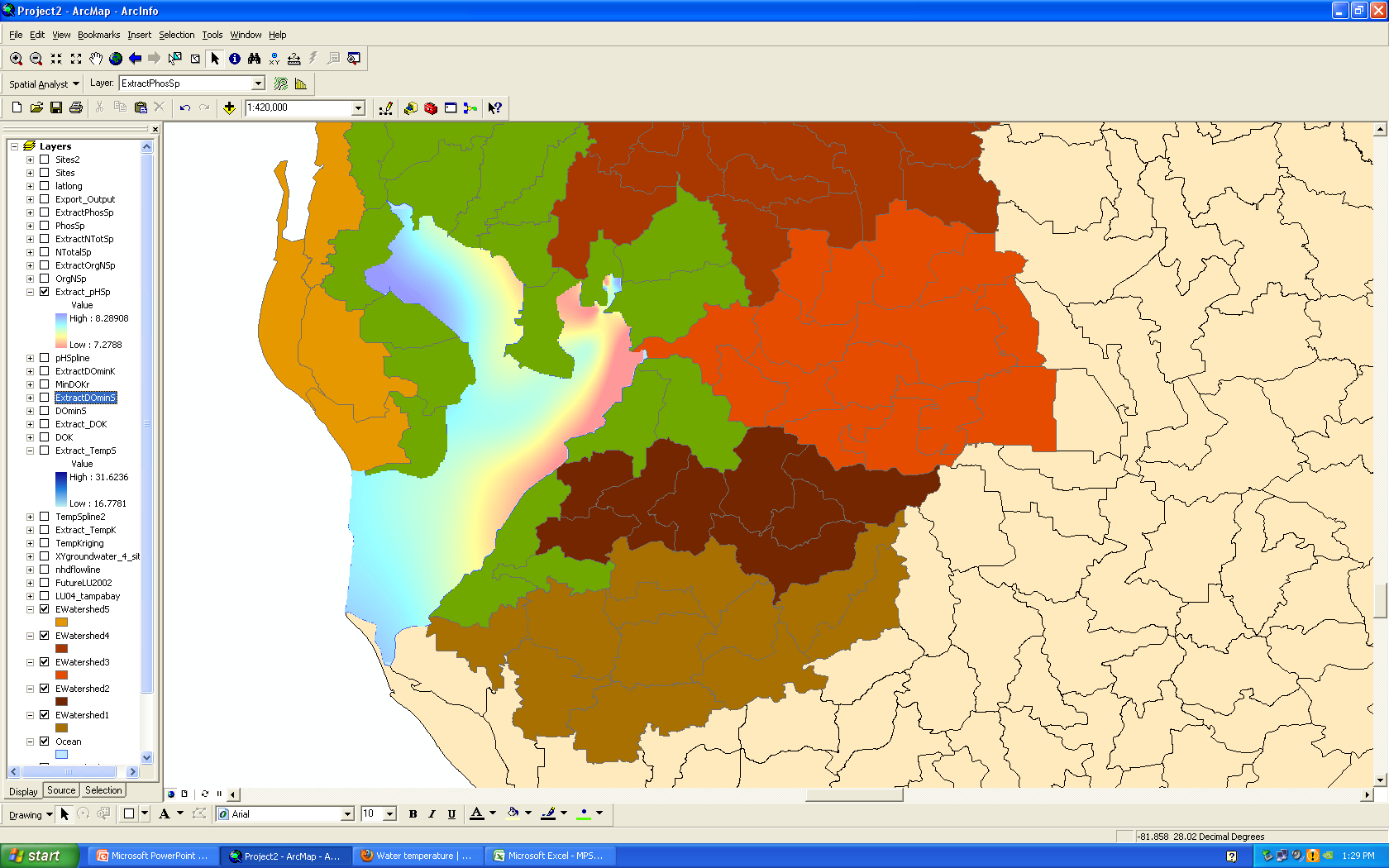 [Speaker Notes: Added for completion, but not really important, since algae grow better at pHs 7.5-8.4.]
Nitrate Loading
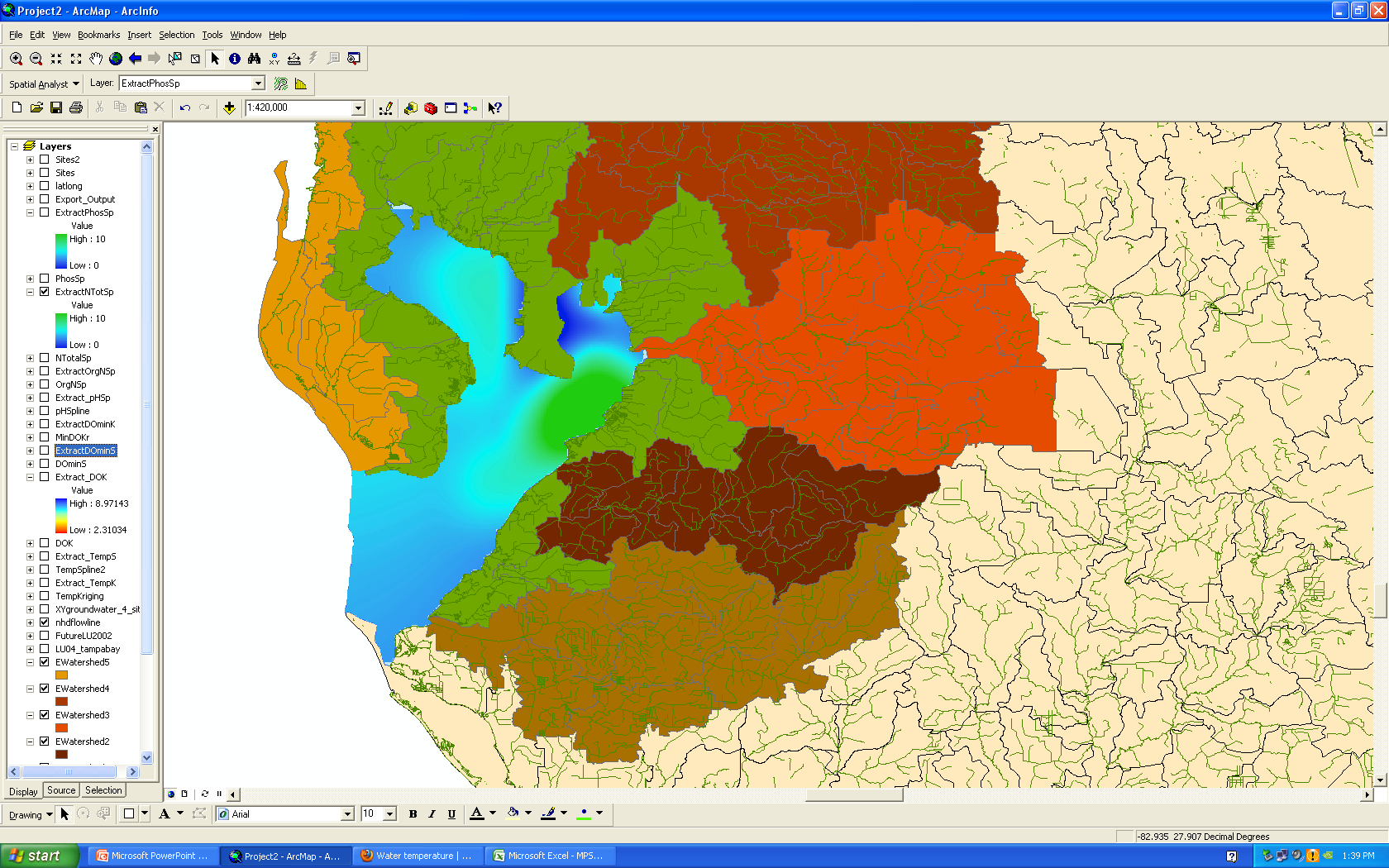 Phosphate Loading
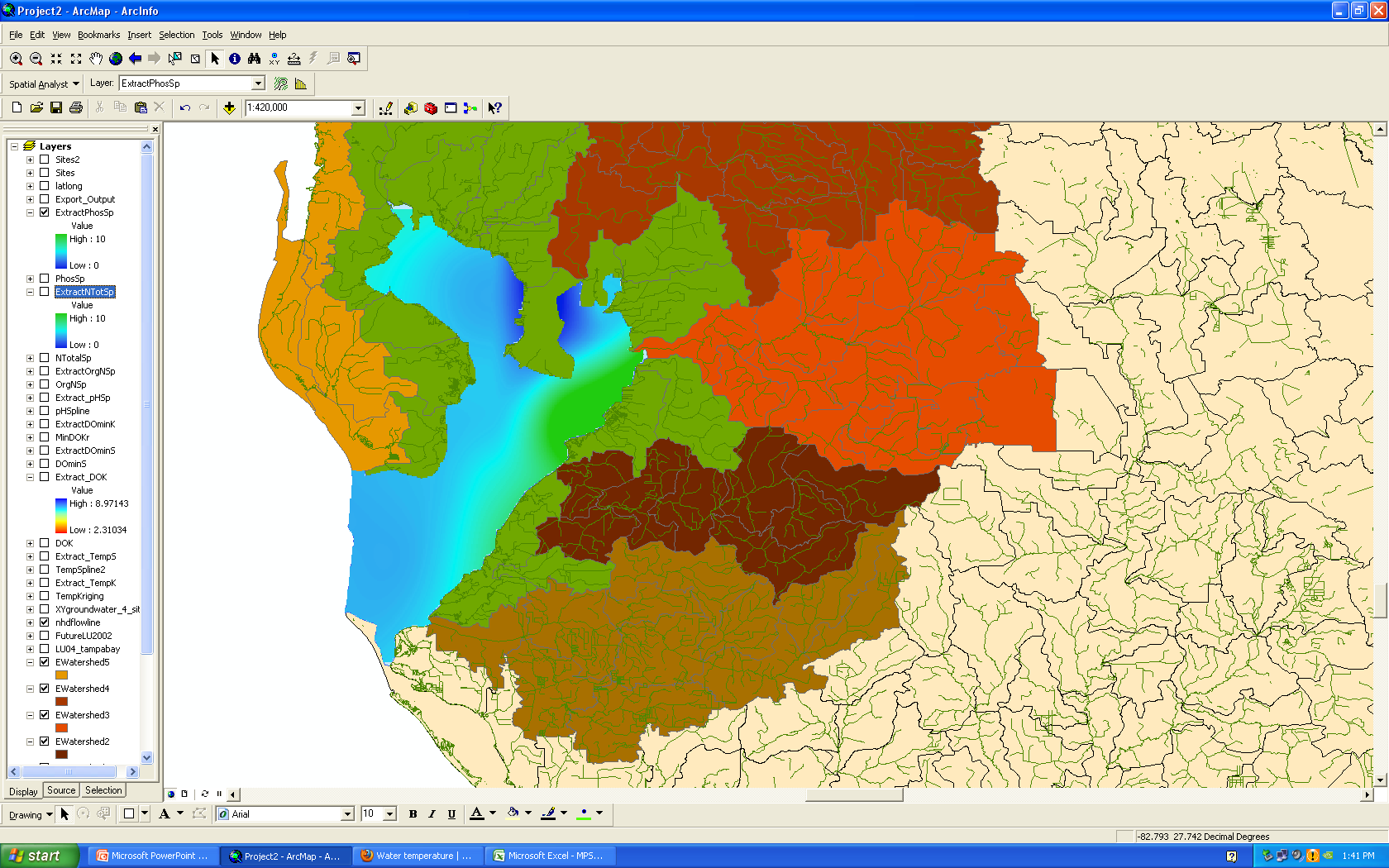 Dissolved Oxygen
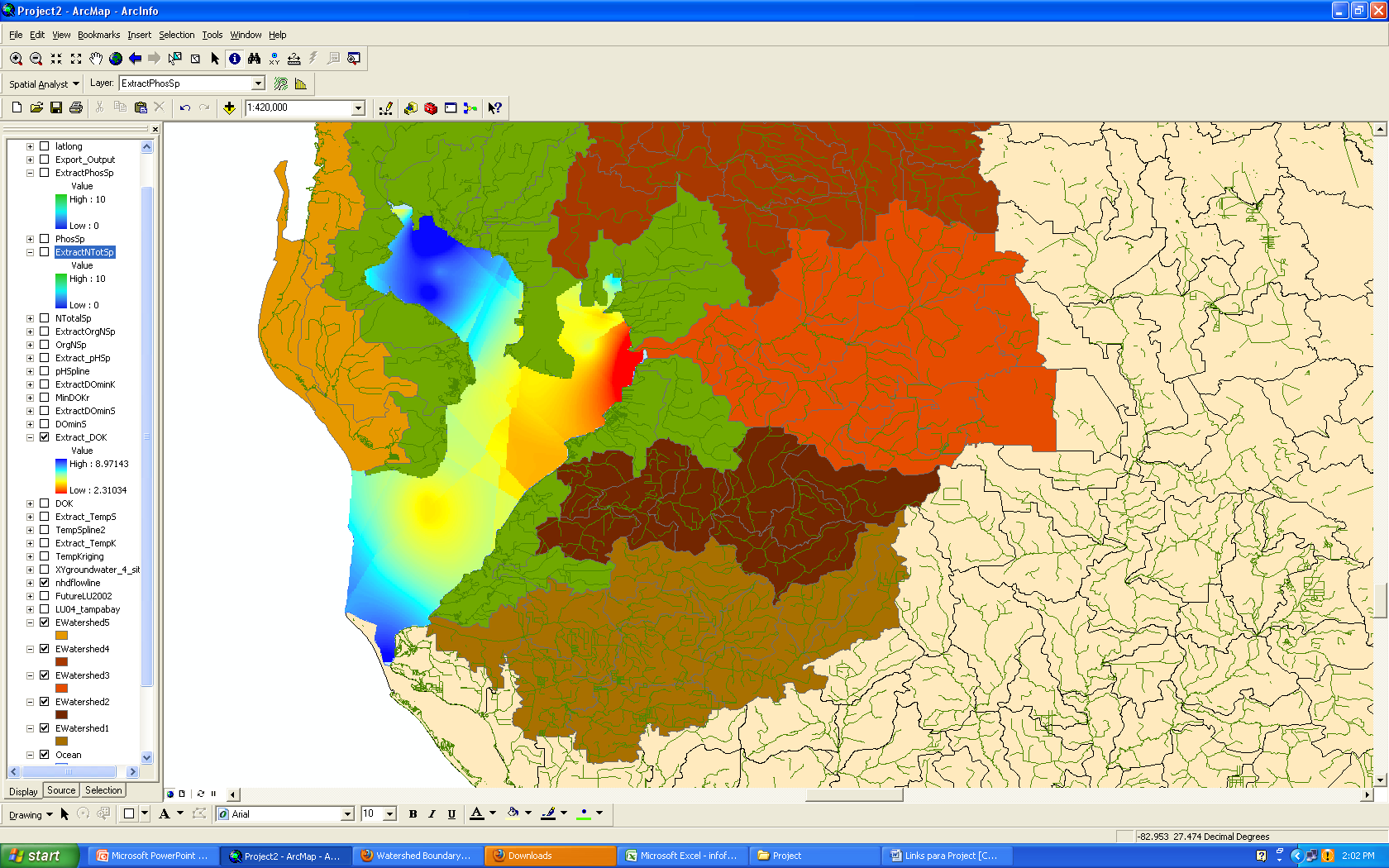 Questions?
References
USGS Florida Science Centers
USGS Gulf of Mexico Integrated Science
Tampa Bay Study
National Coastal Data Development Center
NHDPlus
Natural Resources Conservation Center
Watershed Boundary Data Set